Impact of indigenous fire management on the annual cycle of carbon monoxide over Northern Australia 


	 
Shyno Susan John, Nicholas M. Deutscher, Clare Paton-Walsh, David W.T. Griffith
Centre for Atmospheric Chemistry (CAC), University of Wollongong
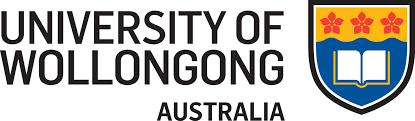 Indigenous fire management
Fire is an important part of the indigenous culture.

Indigenous burning reinstated in Northern Australia since 1990.

Cultural burning (“cool burns”) are typically different from other fuel reduction burning.

Currently, they have been used to obtain carbon credits in Australia by reducing the emissions of CO2, CH4 and N2O.
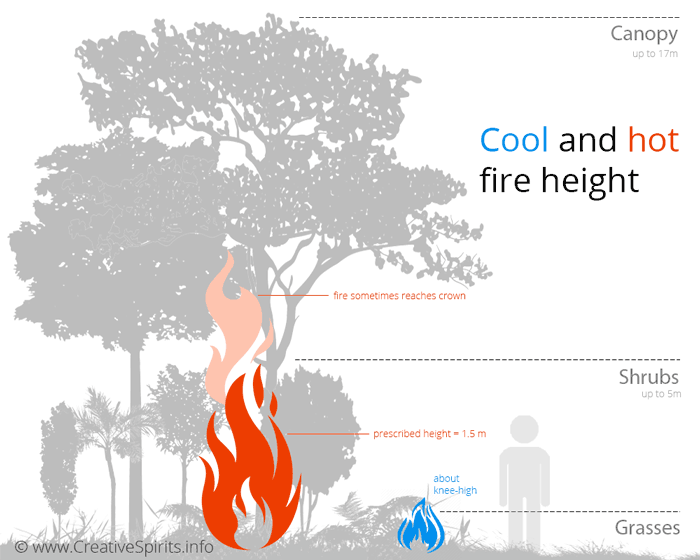 [Speaker Notes: Indigenous population effectively used fires to manage and protect their land by by burning early to avoid the intensity and extent of late dry season fires.]
Temporal shifts in fire activity in Northern Australia
Primary biomass burning season of Northern Australia is shifting early, [2.41 days/yr (39 days earlier) over 2003-2018]
- Liu, T. et al., 2021
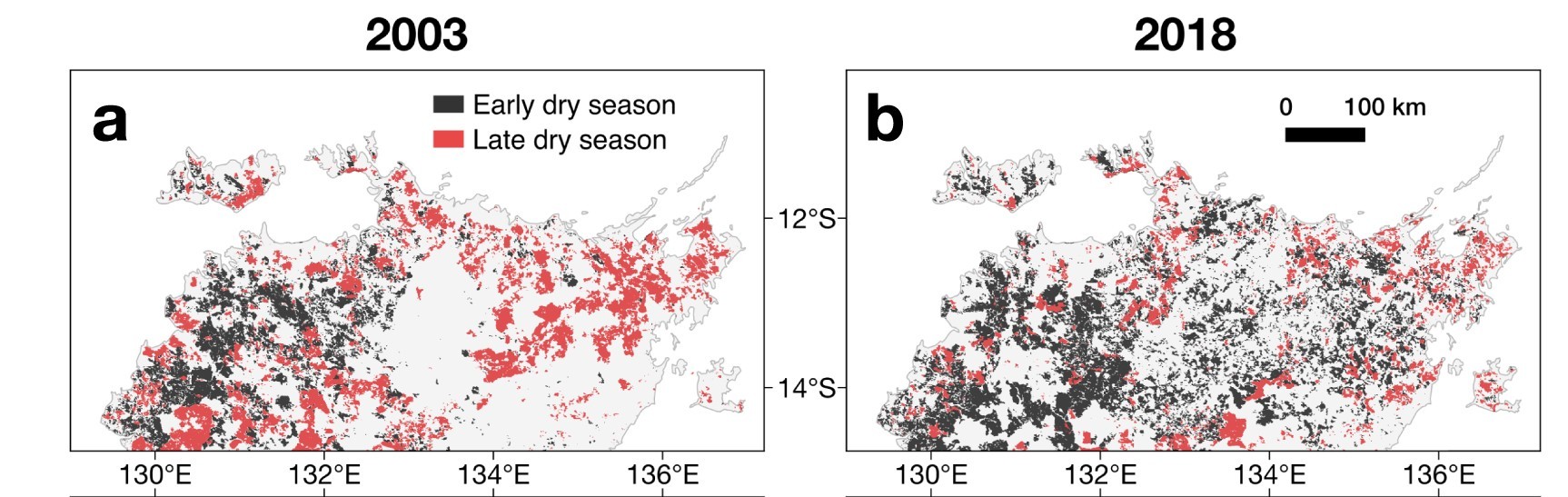 How does it impact the seasonal variability of atmospheric CO measured at Darwin?.
QFED: CO emissions shifting to early dry season 
(over 10S-15S,126E-145E)
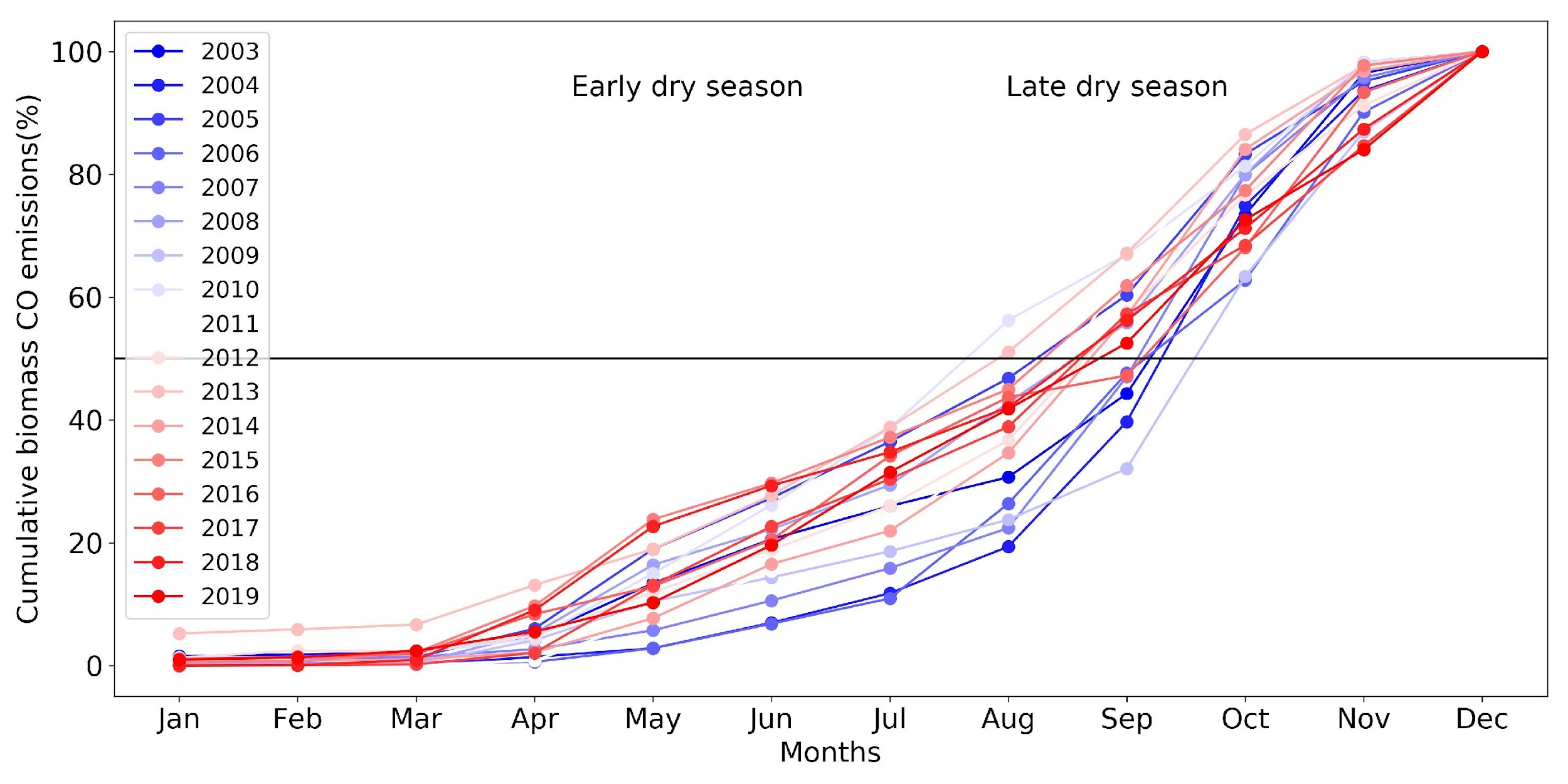 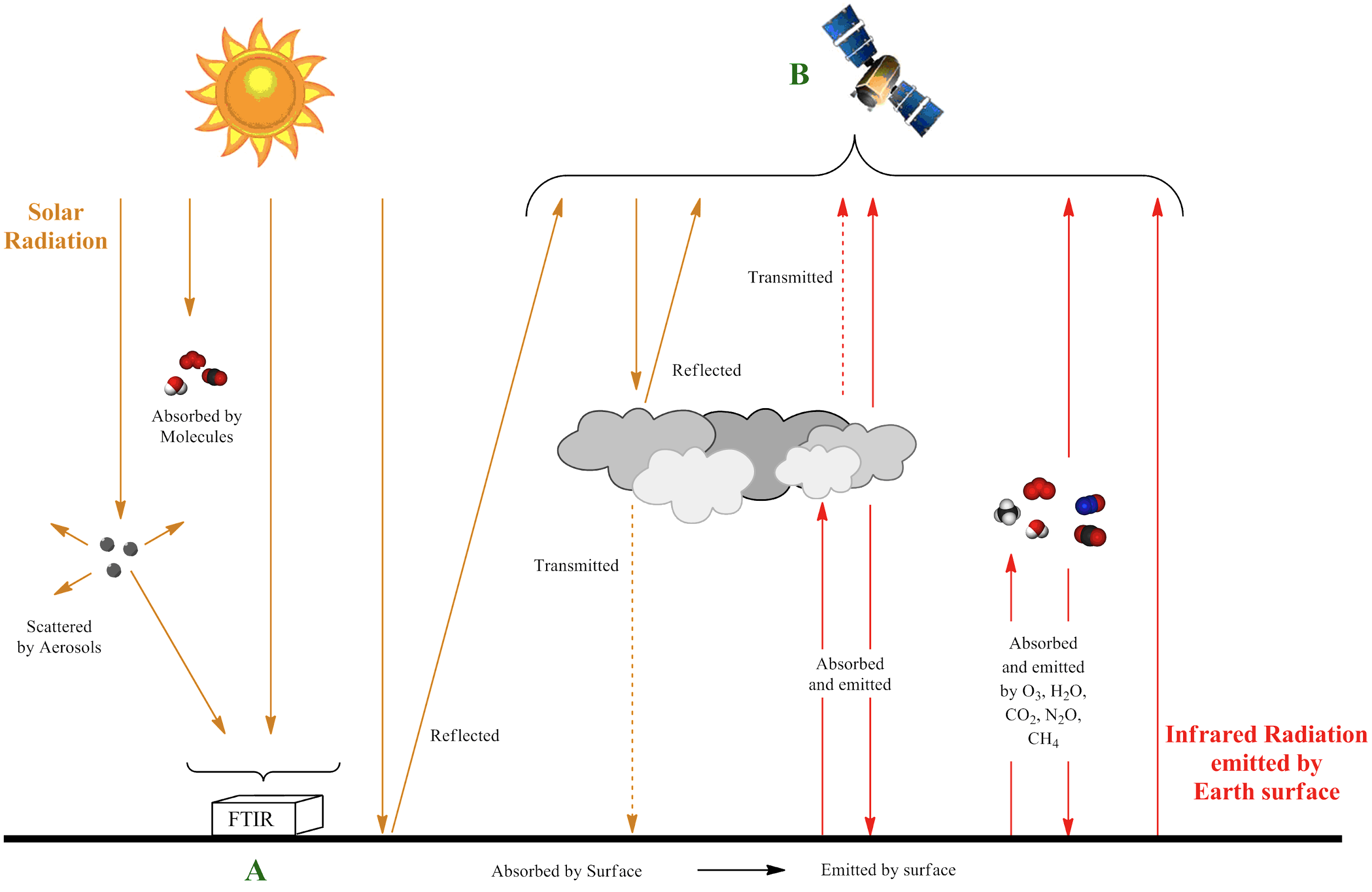 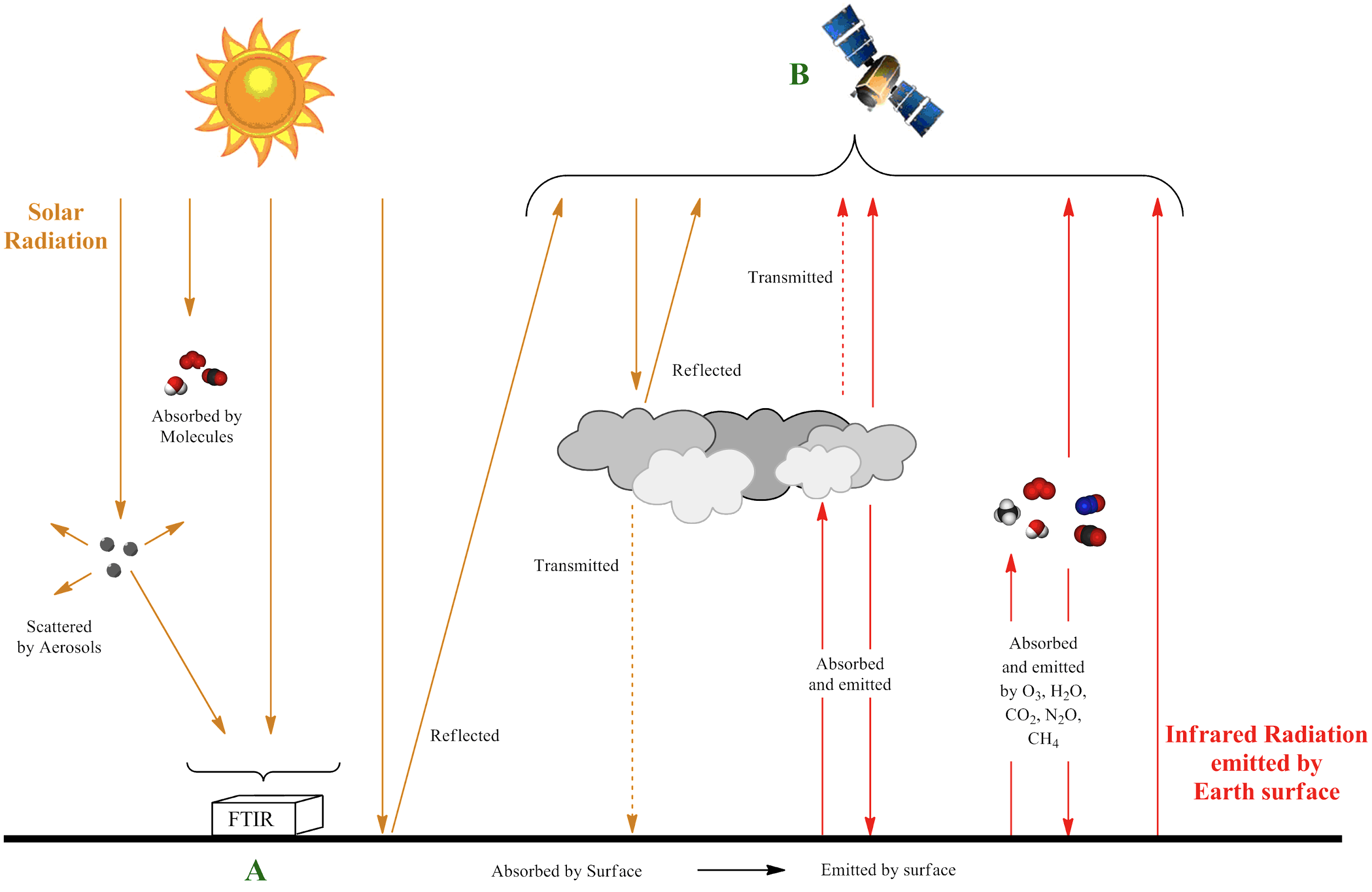 Trace gas measurements in Darwin
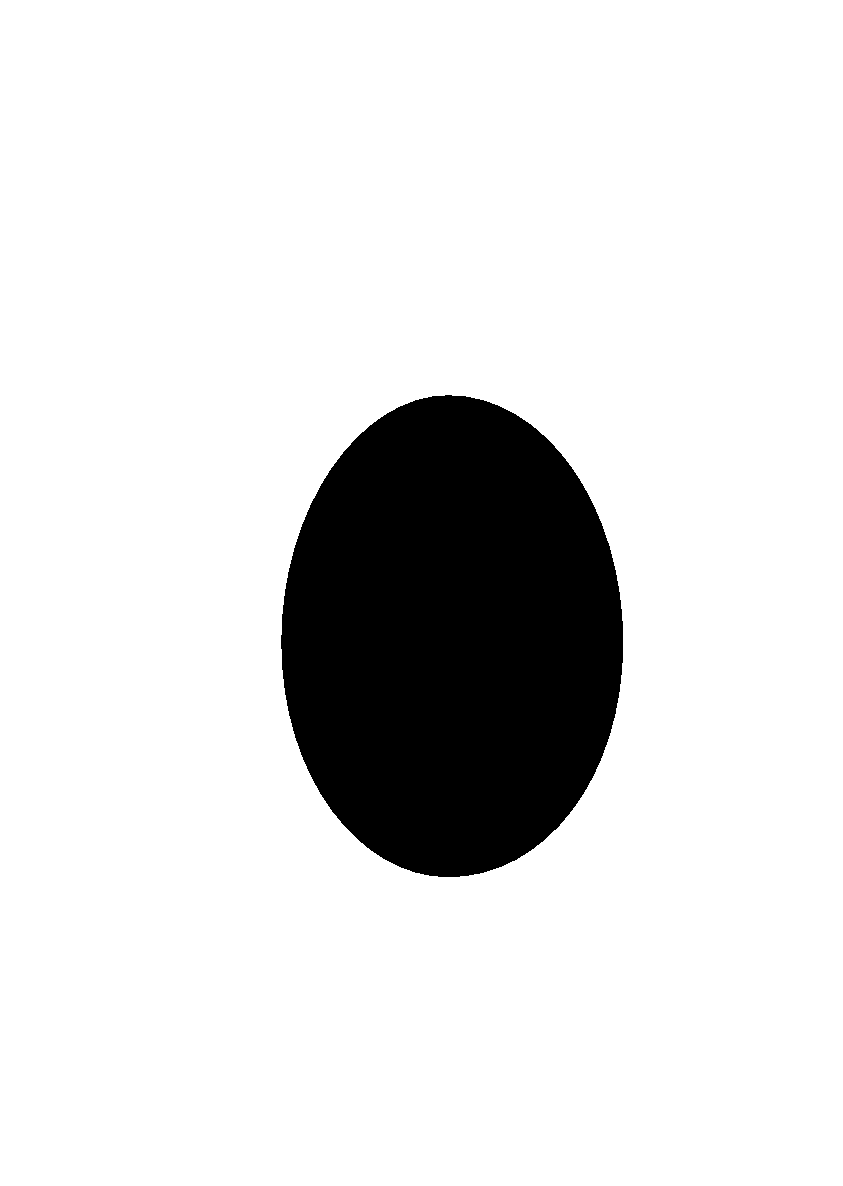 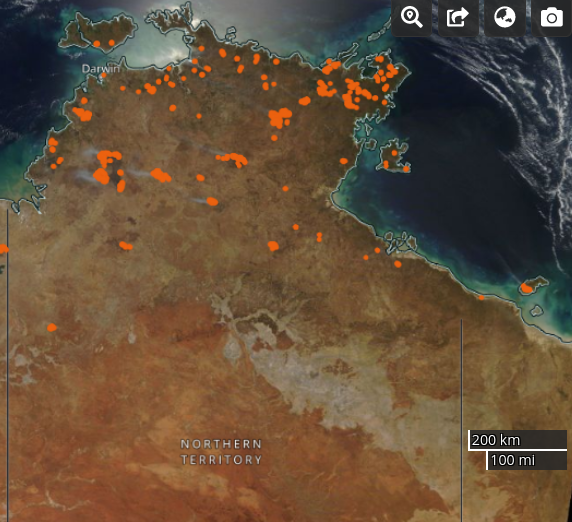 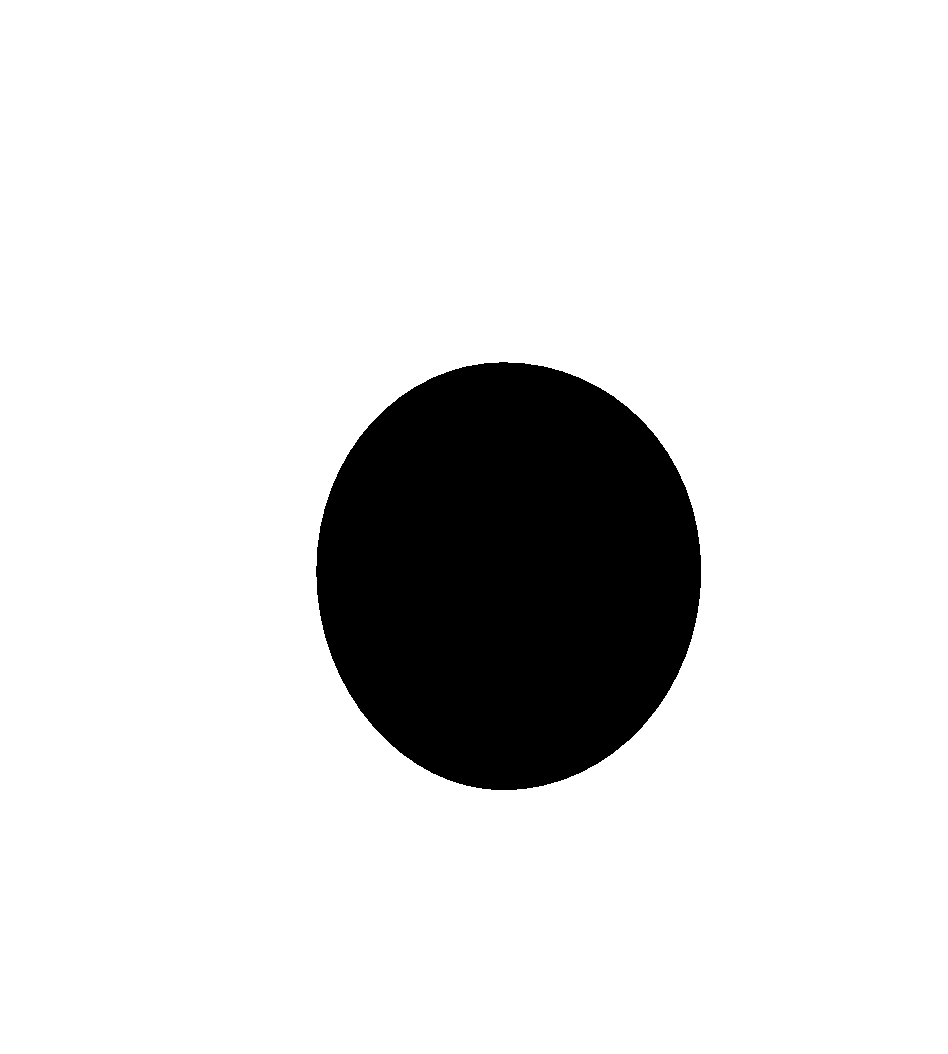 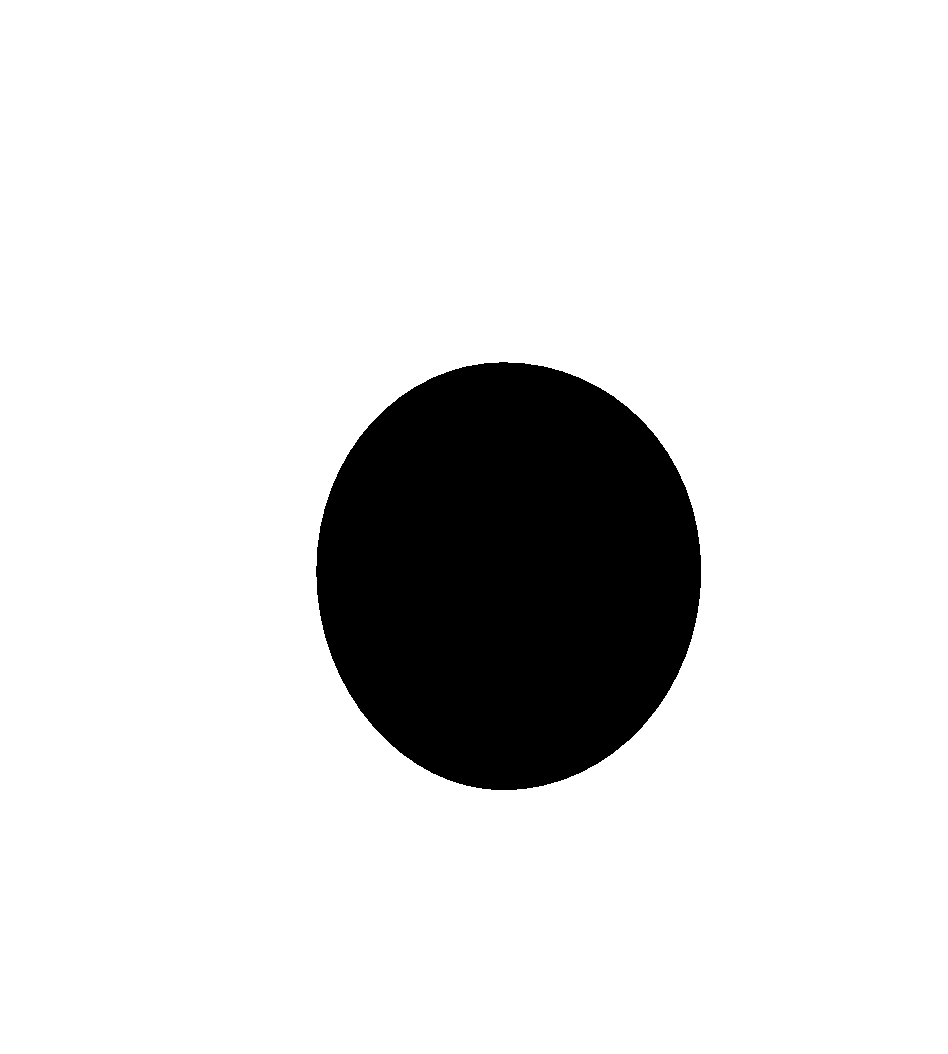 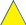 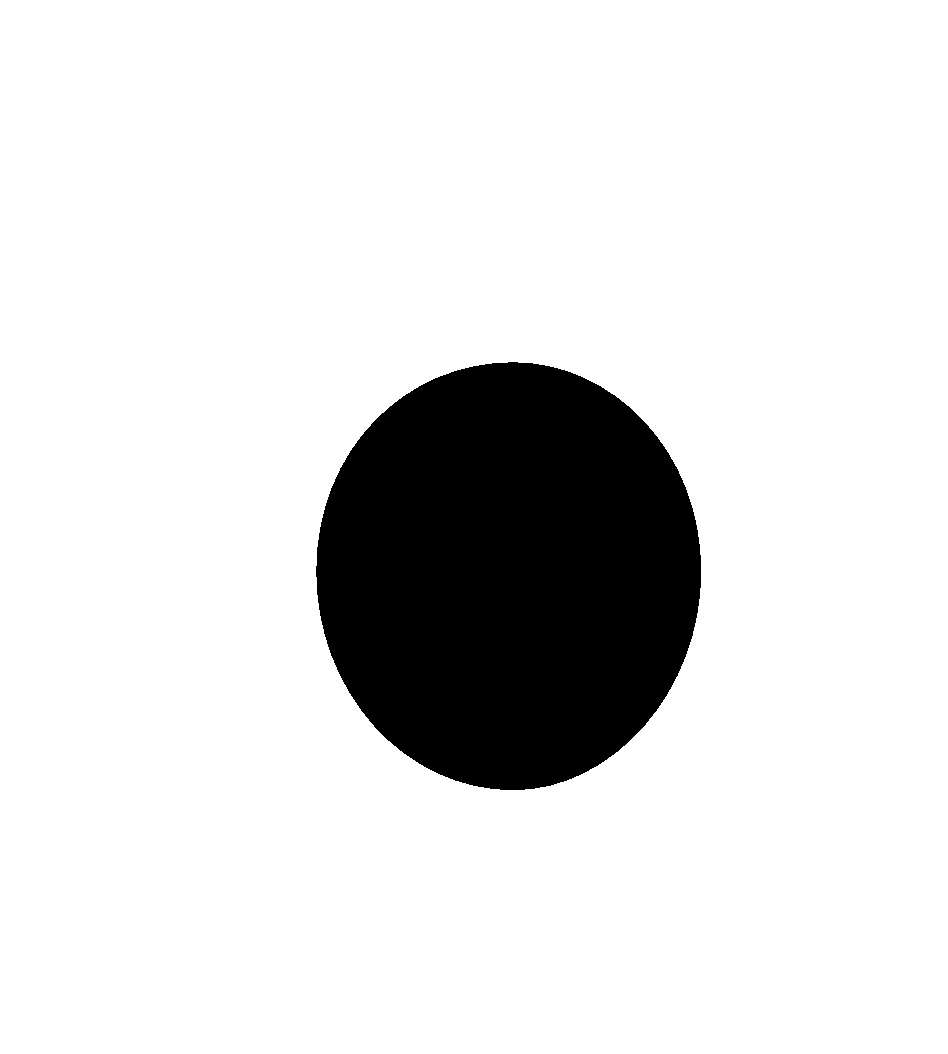 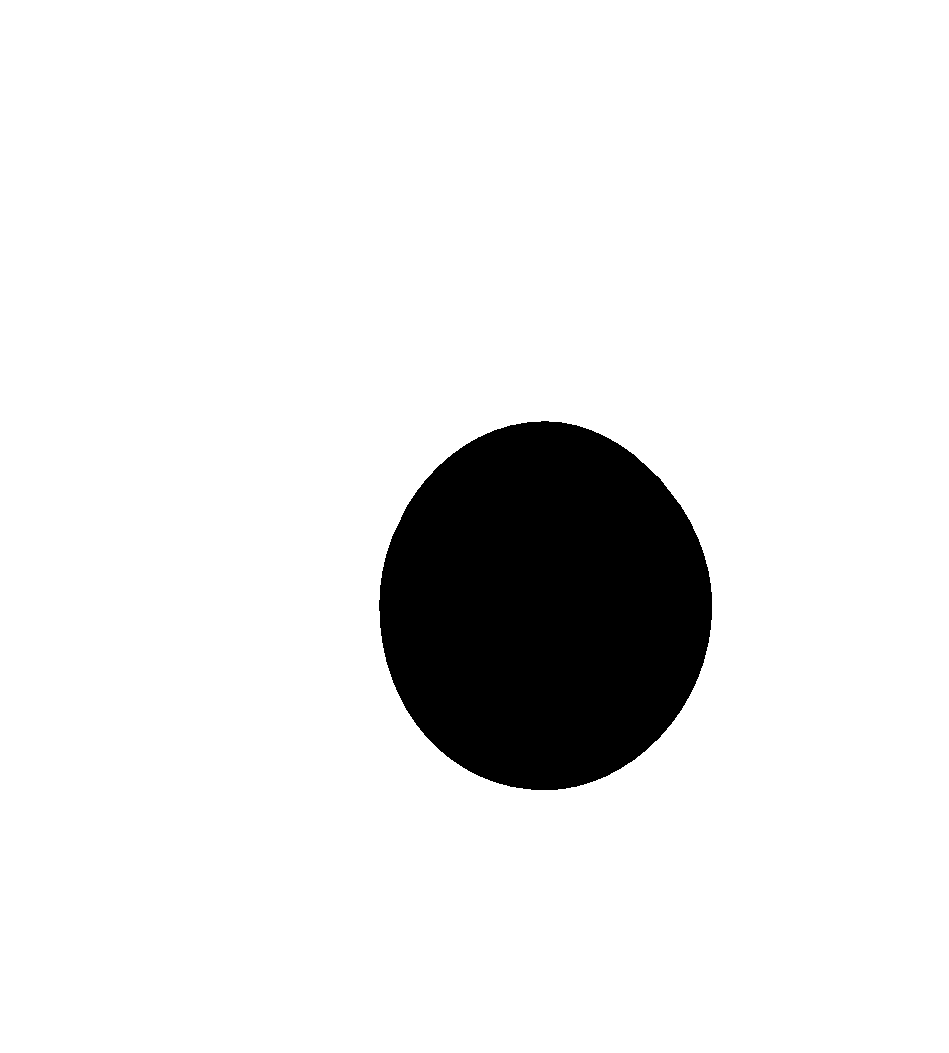 In situ FTIR
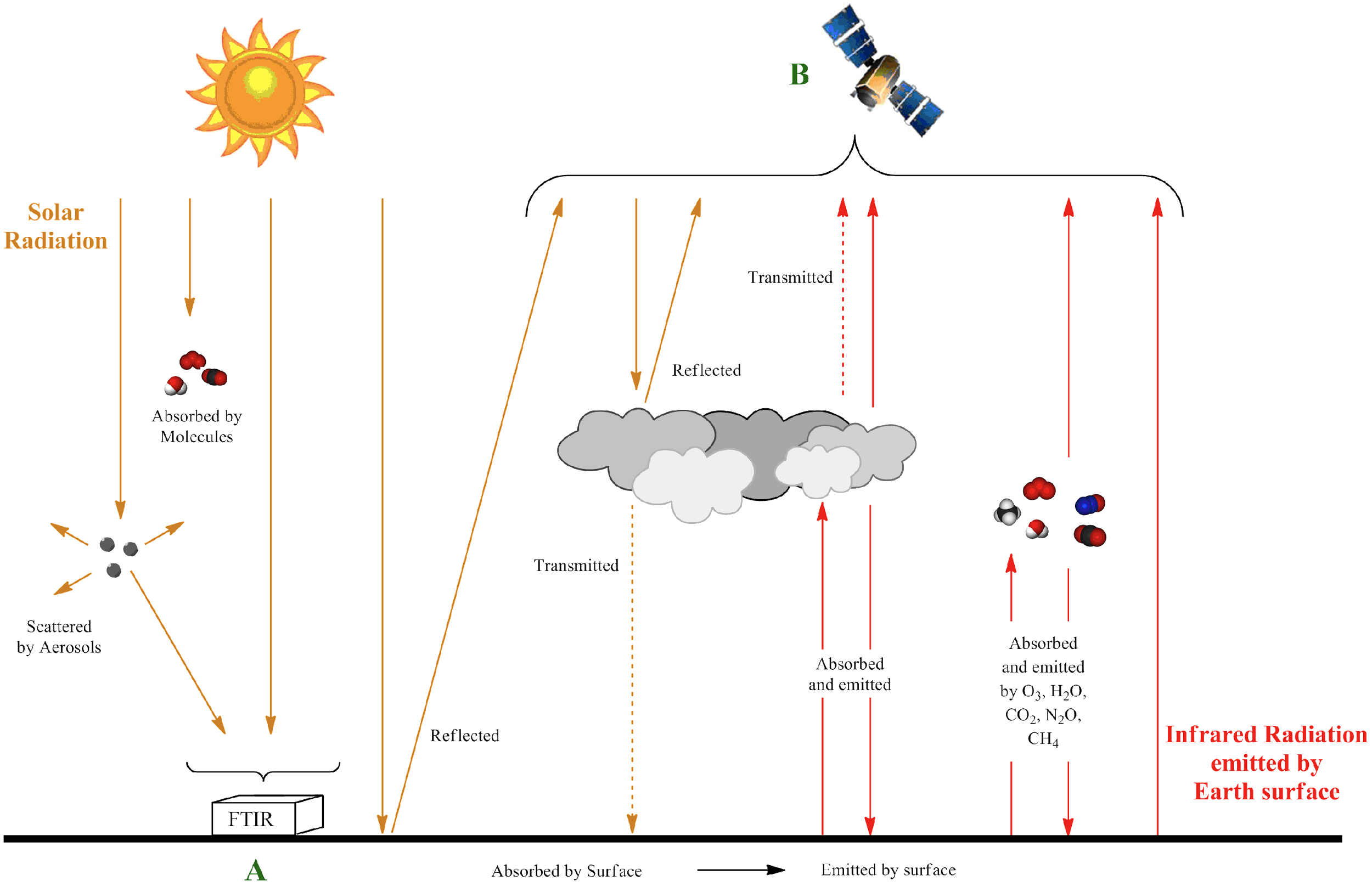 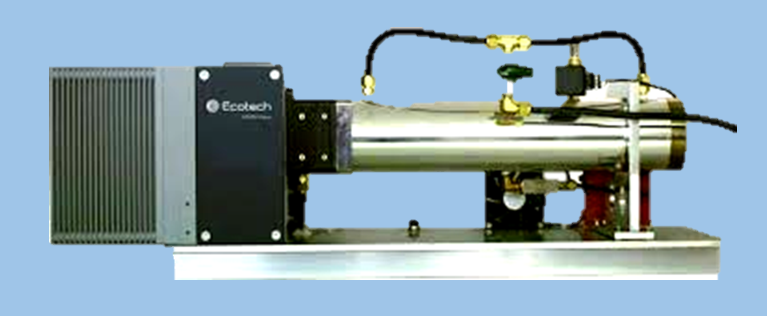 inlet
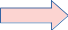 [Speaker Notes: Ground based solar viewing FTIR which provides the column abundance of the trace gases based on the direct solar radiation.

Satellite measurements.]
Trends in Darwin column CO measurements
Monthly column CO trends in Darwin tends to be increasing in the early dry season and decreasing in the late dry season.

Effect of cultural burning during the early dry season.

Other sources of variabilities can influence the column CO measurements.

Although, the monthly trend is consistent, it is not statistically significant.
*Lower and upper bound of the 95% confidence interval on slope
CO - CH4 variation at Darwin based on the surface in situ measurements
Smokey events were filtered from the surface in situ data record using high CO values and high CH4 to CO correlation.

The shift to earlier burning results in fires that burn at cooler temperatures, reducing the amount of biomass burned (or CO2 emitted), but increasing the proportion of fire emissions from incomplete combustion.

Seasonal pattern in CH4:CO emissions from the fires, indicates that reductions in CO2 might be offset by increased emissions of CH4.
Enhancement ratio of CH4 /CO from Darwin in situ FTIR
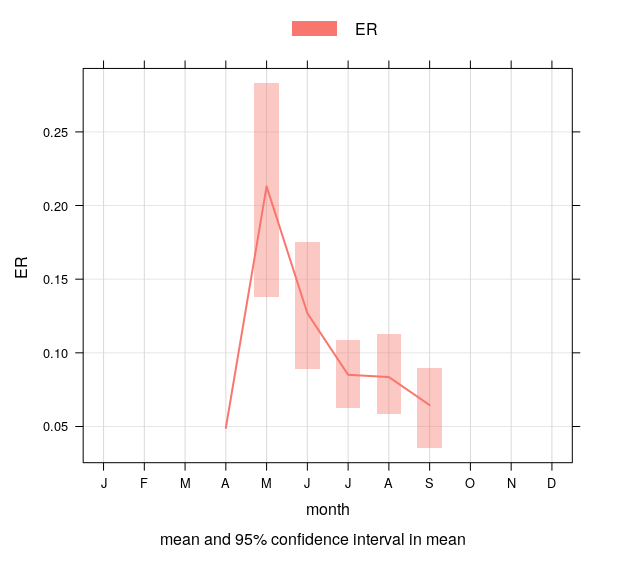 Enhancement ratio CH4 /CO
[Speaker Notes: As I have mentioned earlier, cultural burning are different and are usually associated with a different enhancement ratio.

Linear regression performed for each of these events to obtain the enhancement ratio of CH4 vs CO; only events with r2>0.5 is considered here.]
Annual CH4 emissions reported in Northern Australia
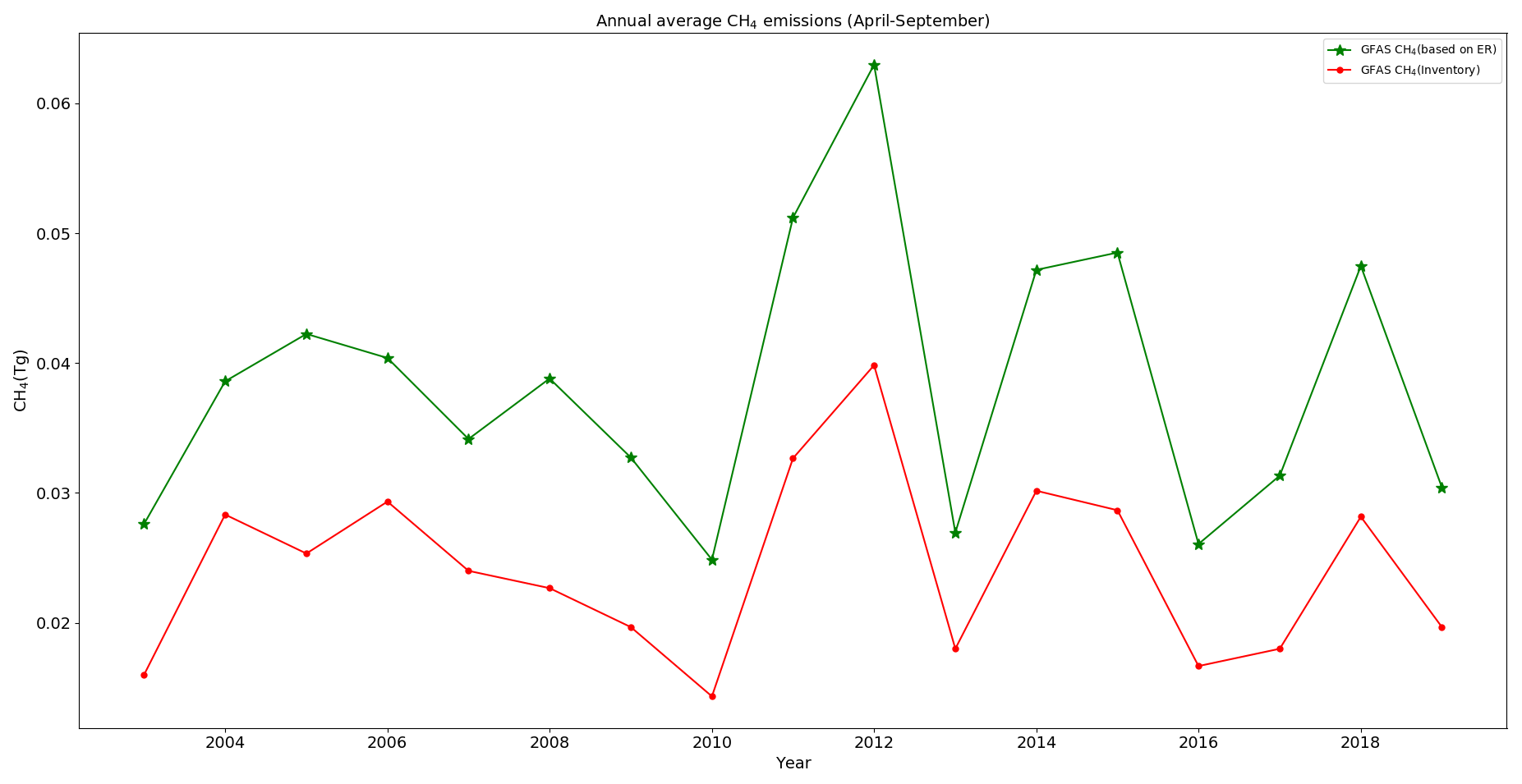 One of the major objectives associated with the savanna burning projects involve avoiding the emission of carbon dioxide and methane.

Comparing CH4 emissions from inventories and the estimated emissions based on the CH4/CO enhancement ratio from Darwin in situ FTIR.
How reliable are the CH4 credits claimed through the Emission Reduction Fund?
Conclusions
The shift to earlier burning results in fires that burn at cooler temperatures, reducing the amount of biomass burned (or CO2 emitted), but increasing the proportion of fire emissions from incomplete combustion.

We see a seasonal pattern in CH4:CO emissions from the fires, indicating that reductions in CO2 might be offset by increased emissions of CH4.

We find significant difference between the annual CH4 emissions from the global biomass burning inventories and the estimated emissions based on the CH4/CO enhancement ratio we measre at Darwin.

Thus the CH4 credits claimed through the Emission Reduction Fund are most likely over-estimated
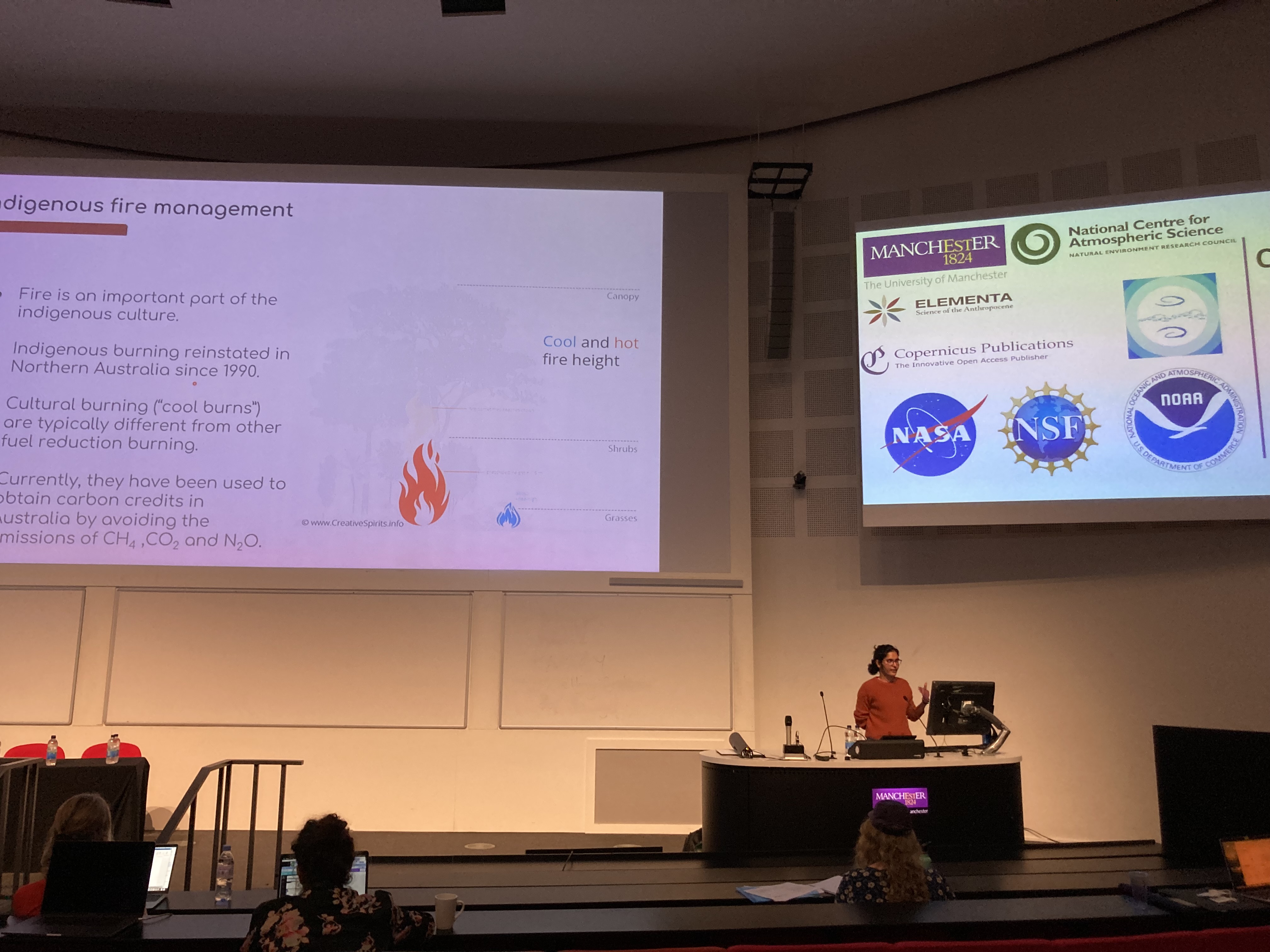 Thank you